Профилактика буллинга в классе
Подготовлено: Ассоциацией педагогов - психологов школ города Усть- Каменогорска
Школьный буллинг – это что?
Буллинг  (от глагола bully - запугивание)- это регулярный (физический и/или психологический террор в отношении человека.
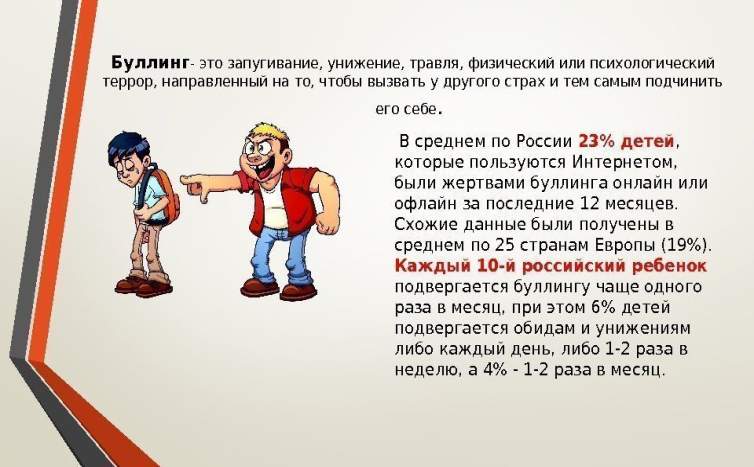 Типы буллинга:
1. Физическая агрессия
2.Словесный буллинг
3. Запугивание
4. Изоляция
5.Вымогательство
6. Повреждение имущества
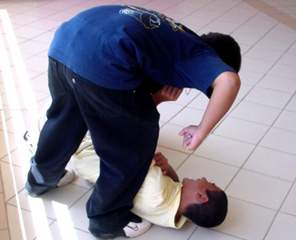 Жертвы буллинга
Чувствительные, застенчивые замкнутые , очень эмоциональные, но эмоции не выплескивают, а переживают внутренне.
Часто тревожные, имеющие заниженную самооценку.
Часто не имеют ни одного друга, успешнее общаются со взрослыми, чем со сверстниками.
Типичные черты учащихся,склонные    становиться "агрессорами" буллинга:
испытывают сильную потребность господствовать и подчинять себе других учеников, добиваясь таким путем своих целей;
импульсивны и легко приходят в ярость;
часто вызывающе и агрессивно ведут себя по отношению к взрослым, включая родителей и учителей;
не испытывают сочувствия к своим жертвам;
если это мальчики, они обычно физически сильнее других мальчиков;
дети, воспитывающиеся в семьях с авторитарным, жестким воспитанием. Будучи запуганными и забитыми дома, они пытаются выплеснуть подавленные гнев и страх на более слабых сверстников;
дети, воспитывающиеся в семьях с низким уровнем эмоционального тепла и поддержки (например, сироты в опекунских семьях и т.п.).
Виды школьного насилия:
насмешки, присвоение кличек, бесконечные замечания и необъективные оценки, высмеивание, унижение в присутствии других детей и пр.
Эмоциональное
(эмоциональное напряжение, 
унижение, снижение самооценки)
отторжение, изоляция, отказ от общения с жертвой (с ребенком отказываются играть, заниматься, не хотят с ним сидеть за одной партой, не приглашают на дни рождения и т. д.
избиение, нанесение удара, шлепки, подзатыльники, порча и отнятие вещей и др.
Физическое
(нанесение физической травмы)
Наступление последствий.
Буллеры должны встретиться с неизбежными последствиями своих действий. Сюда относится, в том числе:
Беседа индивидуальная и с классным коллективом
Постановка родителей в известность и вызов законных представителей «жертвы « и «буллера»  в школу для беседы с классным руководителем социальным педагогом и психологом школы.
Принесение извинений "жертве" 
 Восстановление того имущества, которое было испорчено или отобрано.
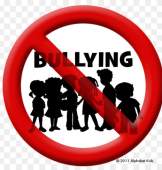 А еще нужно :
отыскать себе друга,  среди одноклассников, а ещё лучше несколько  настоящих друзей;
найти общий язык с каждым учеником в классе;
приглашать одноклассников в гости;
научиться уважать мнение своих одноклассников;
не пытаться всегда побеждать в своих спорах с ровесниками;
научиться проигрывать и уступать, если он, в самом деле, не прав.
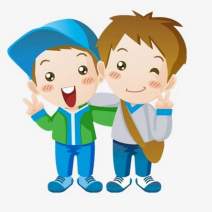 Вместе скажем буллингу  - НЕТ!!!